Историческая карикатура
С легкой руки Венецианова посыпались в России карикатуры на Наполеона и его сподвижников как из рога изобилия. Наиболее плодовитым и талантливым карикатуристом, после Венецианова, был, несомненно, И.И. Теребенев, который на этом поприще приобрел такую известность, что всякая анонимная карикатура той эпохи еще и до сих пор приписывается ему.
Наполеонова пляска
И мы твою брат слышали погудку, 
в присядку попляши же теперь под нашу дудку (Теребенев)
Если до двенадцатого года, по удачному выражению историка, все русские хотели казаться французами, то после Отечественной войны они так же сильно хотели быть русскими. Вот это-то желание стать русскими проявилось и у наших художников той эпохи.
Русский Гвоздила и Дубила
Универсальный монарх
Французские гвардейцы под командой бабушки Спиридоновны.(Теребенев).
Наполеонова слава.
«Попалась впросак! Русской солдат штыком снял с нее маску, Козак нагайкою все венцы ее лавровые отхлестал, а Вавила Мороз и огромную трубу ее заткнул снегом».
(И. Теребенев
Угощение Наполеона в России.
«Нос, привезенный Наполеоном с собой из России в Париж».
Наполеон, посреди приближенных своих маршалов и принцев, учит сына своего бегать. 
Сын: «Папенько, я устал». 
Наполеон: «Привыкай, сын мой, наука беганья нужнее для династии Наполеоновой нежели наука царствования». 
(Ив. Теребенев).
Русский Геркулес загнал французов в лес 
и давил как мух
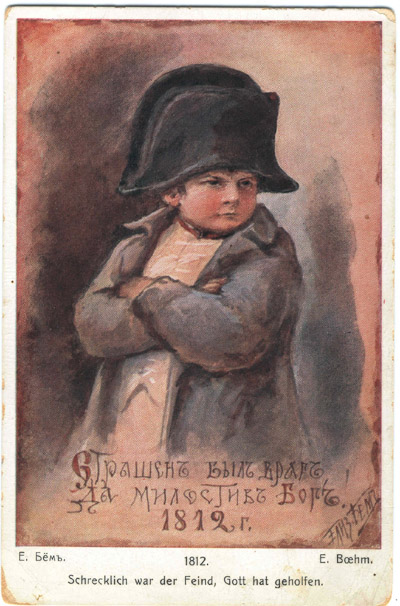